挖掘故事的力量
中正法學院
2022.03.15
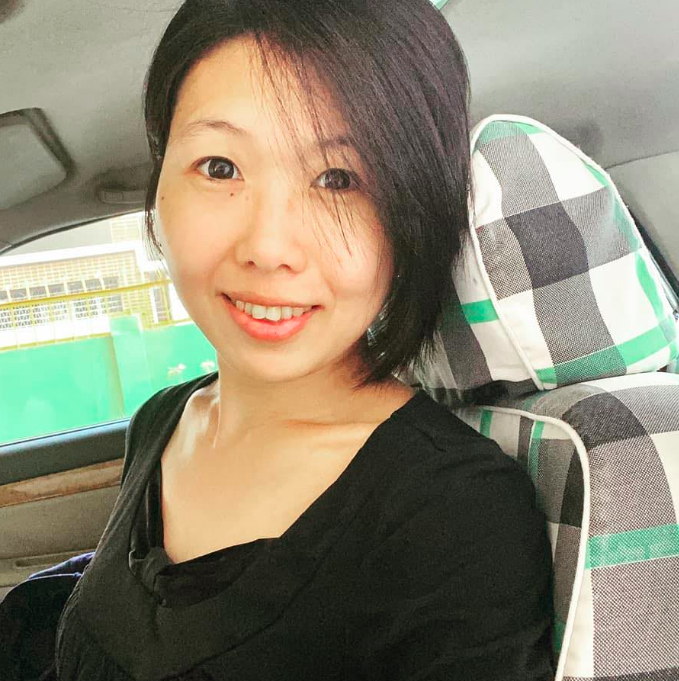 團長＿鍾欣怡
‧ 2017年文化部選送美國莎士比亞戲劇節駐村劇作家。
‧ 不可無料劇場BIU Theatre聯合創始人‧英國倫敦大學皇家哈洛威學院(Royal Holloway, University of London) 戲劇與劇場研究所(Drama and Theatre Department) 主修劇本創作(MA in Playwright)

‧劇本創作與獨立製作策展人身份並存。
‧劇本作品包含舞臺劇及電視與影像等領域。
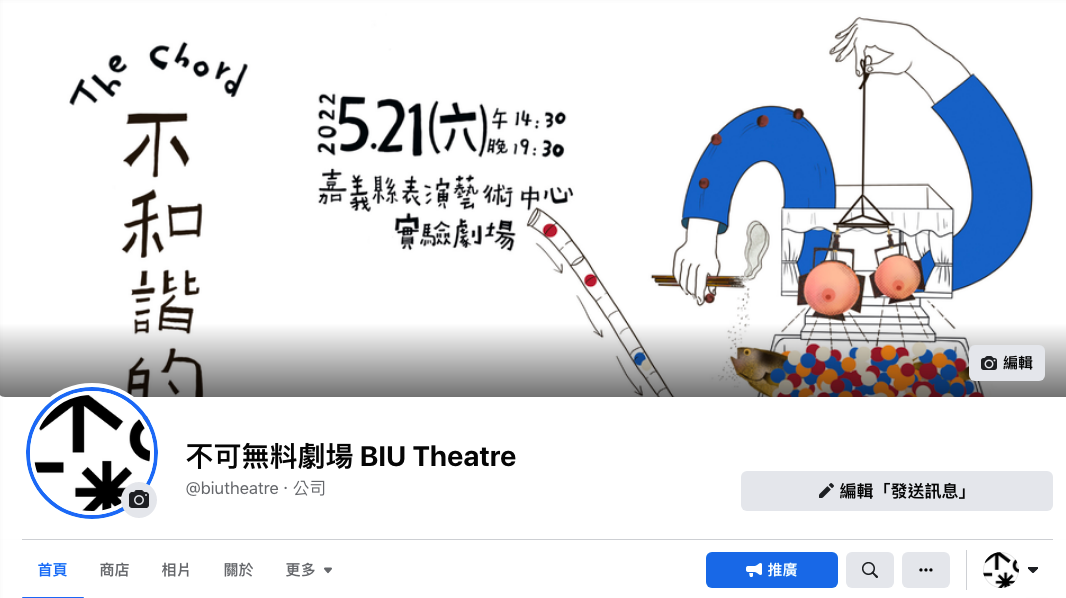 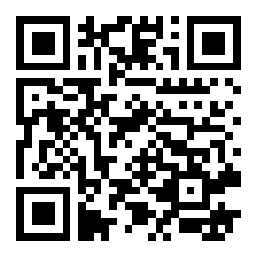 劇場
Let’s Write Something
俠客
Let’s Write Something
電影院
Let’s Write Something
學開車
Let’s Write Something
電影院
俠客
學開車
Who are you serving for?
為什麼而說？
Who are you serving for?
說給誰聽？
故事
內容
角色
語言
What do you care ?
What’s your sequences?
技巧
長者
人權
故事
觀點
What do you care ?
觀點
邏輯
What do you care ?
架構
Storyteller is an observer .
Q & A